Федір Достоєвський
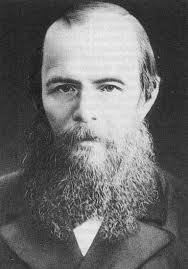 1821-1881рр.
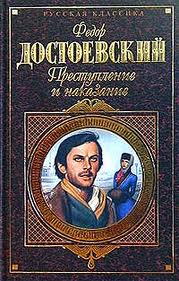 Федір Достоєвський

Поліфонічний роман

«Злочин  і кара»